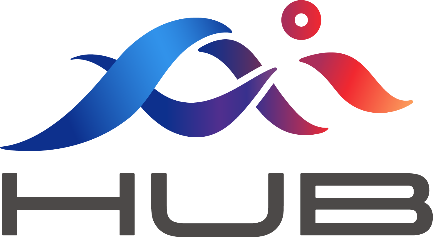 數位發展部數位產業署
AI智慧應用服務發展環境推動計畫
產業AI落地實證與擴散申請作業
類別二：AI導入服務化驗證
提案單位：
簡報大綱(類別二：AI導入服務化驗證)
提案廠商基本資料
產業問題情境與需求痛點
預計導入之AI應用技術介紹
AI技術導入後服務模式與流程說明
資料蒐集現況、整備度、使用方式與教育訓練規劃
後續行銷擴散規劃
計畫推動細部說明與時程
計畫執行團隊與委外單位說明
關鍵績效指標評估
經費說明
1
一、提案廠商基本資料
1. 核心業務說明
2. 競爭力分析說明
3. AI能量說明
4. 國內或國外AI應用技術研發實績
2
二、產業問題情境與需求痛點
3
三、預計導入之AI應用技術介紹
4
四、AI技術導入後服務模式與流程說明
5
五、資料蒐集現況、整備度、使用方式與教育訓練規劃
6
六、後續行銷擴散規劃
7
七、計畫推動細部說明與時程
8
八、計畫執行團隊與委外單位說明
9
九、關鍵績效指標評估
10
十、經費說明
11